CIS 700: “algorithms for Big Data”
Lecture 5: Dimension Reduction
Slides at http://grigory.us/big-data-class.html
Grigory Yaroslavtsev
http://grigory.us
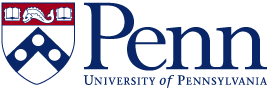 Today
Dimensionality reduction
AMS as dimensionality reduction
Johnson-Lindenstrauss transform
AMS as dimensionality reduction
Normal Distribution
Johnson-Lindenstrauss Transform
Proof of JL Lemma
Proof of JL Lemma
Proof of JL Lemma
Johnson-Lindenstrauss Transform
Random Variables and Norms
Khintchine Inequality
Symmetrization
Decoupling
Decoupling (continued)
Hanson-Wright Inequality
Hanson-Wright Inequality
Hanson-Wright (continued)
Hanson-Wright (continued)
Recap
Bernstein Inequality
Bernstein Inequality (cont.)
Bernstein Inequality (cont.)
Sparse Johnson-Lindenstrauss Transform
Basic Sparse JL Transform
Sparse JL Transform: Construction
Sparse JL Transform: Analysis
Sparse JL Transform: Analysis
Sparse JL Transform: Analysis
Sparse JL Transform: Analysis
Sparse JL Transform: Analysis
FFT-based Fast JL-Transform
FFT-based Fast JL-Transform
FFT-based Fast JL-Transform
FFT-based Fast JL-Transform
FFT-based Fast JL-Transform